27
Luyện tập (Tiết 1)
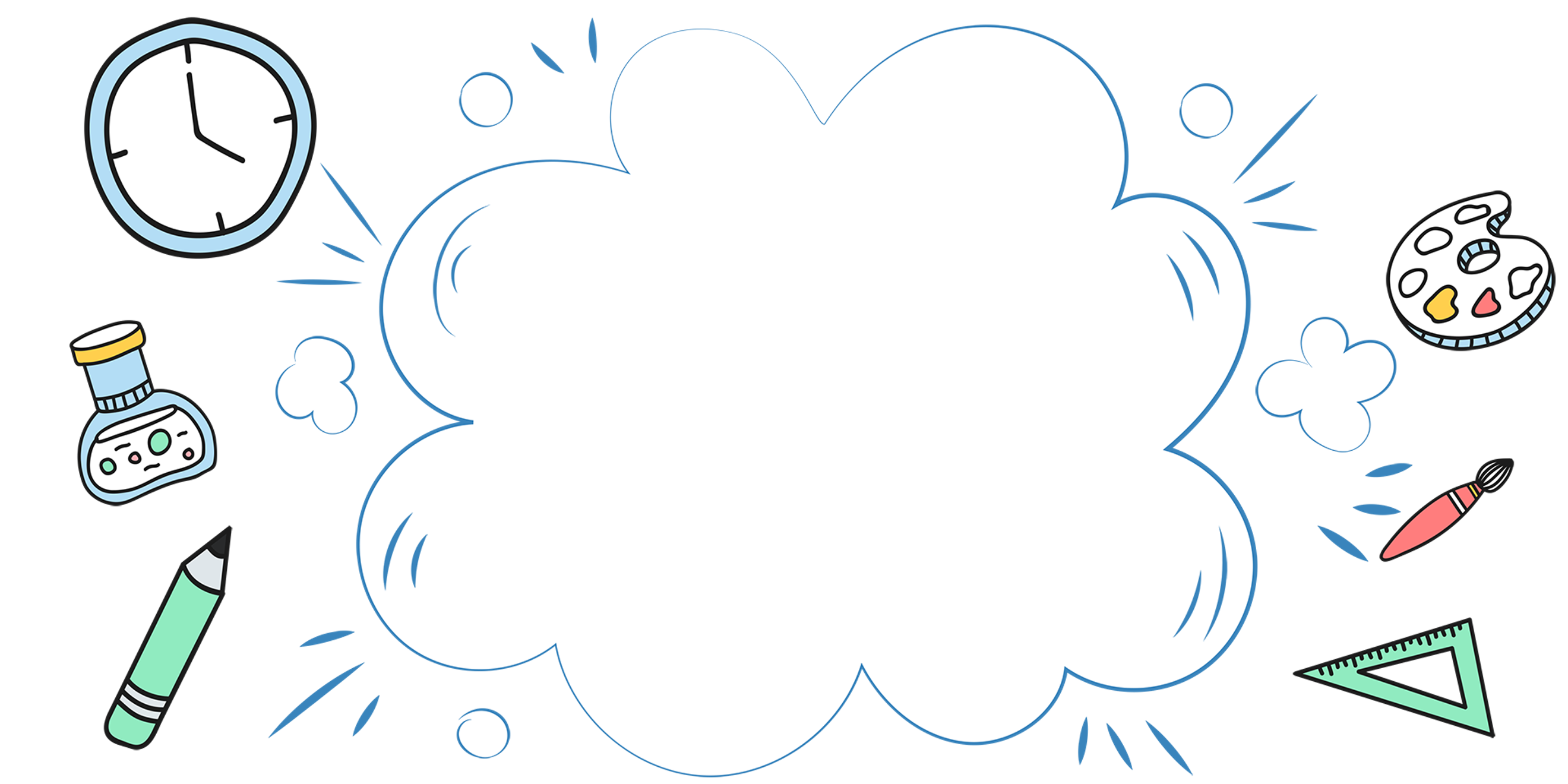 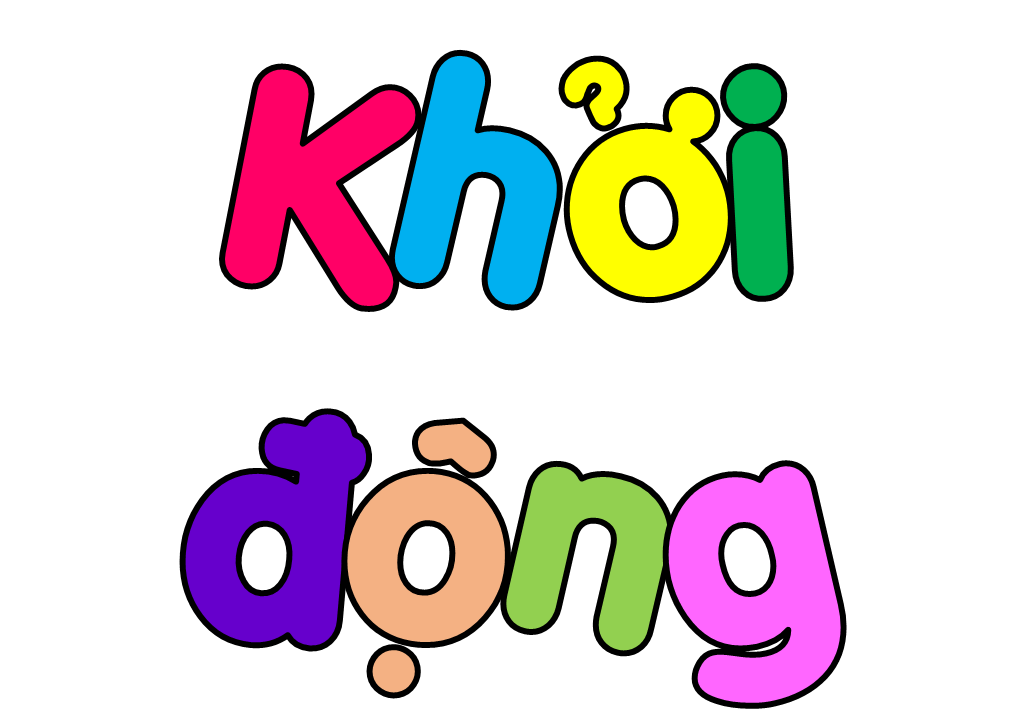 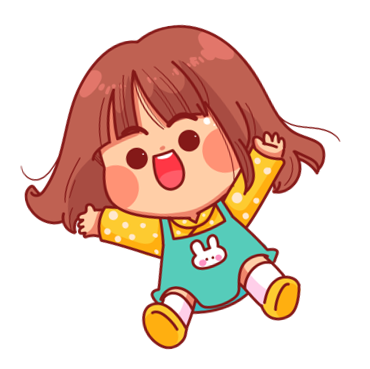 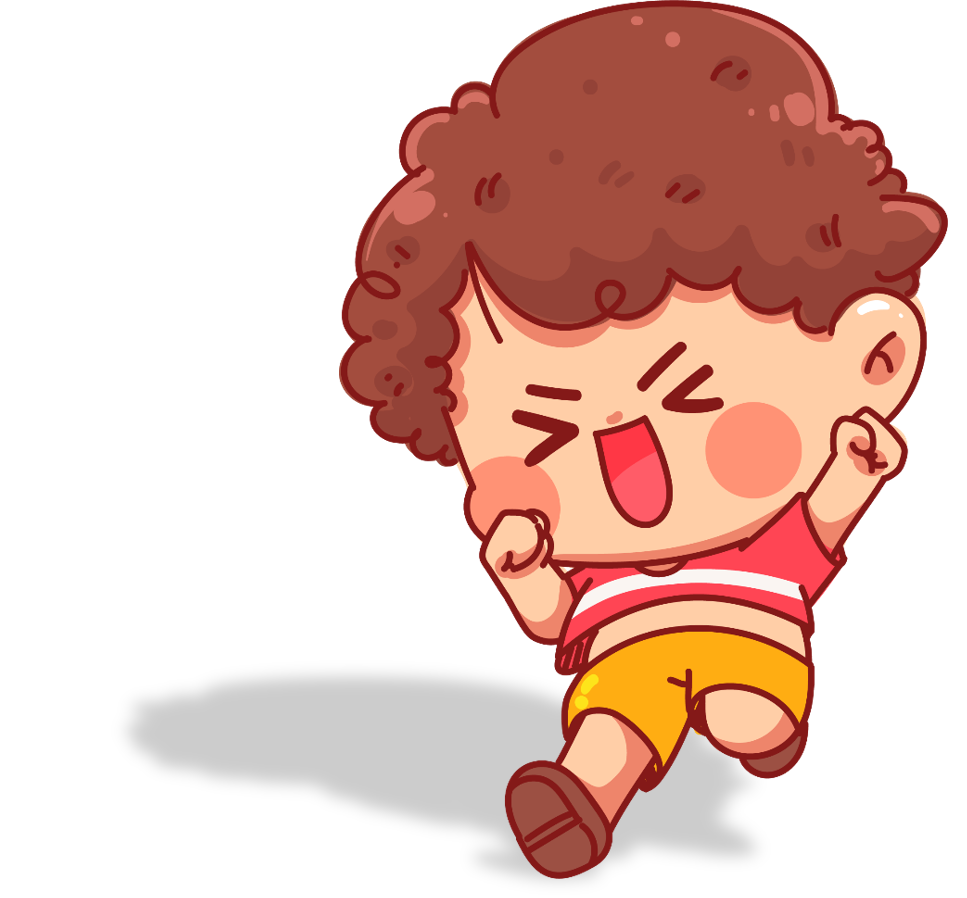 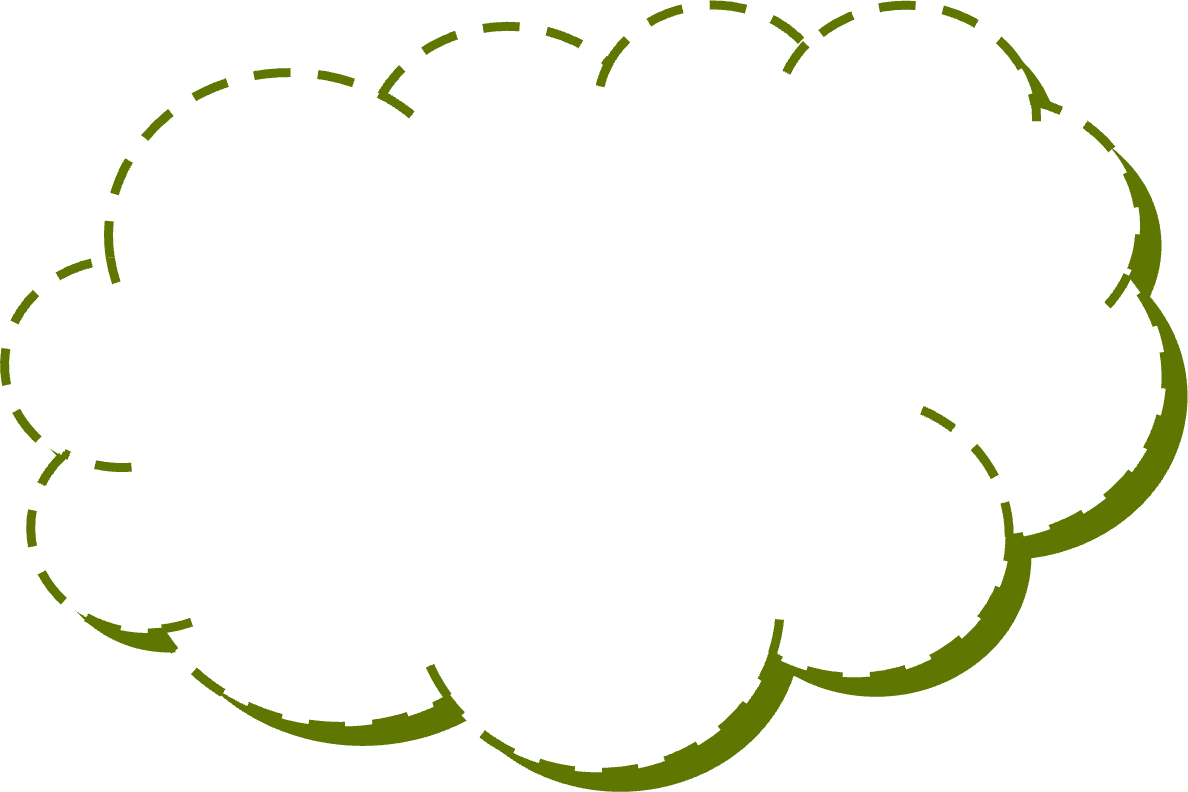 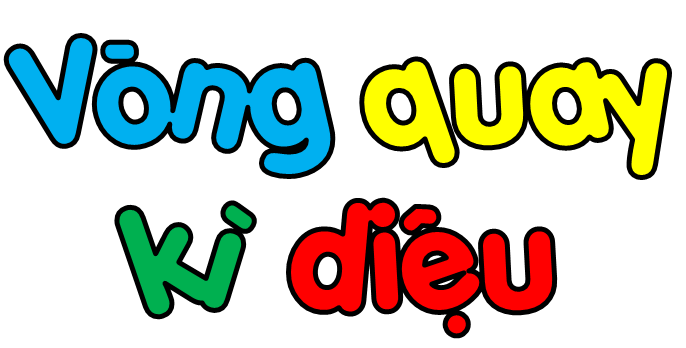 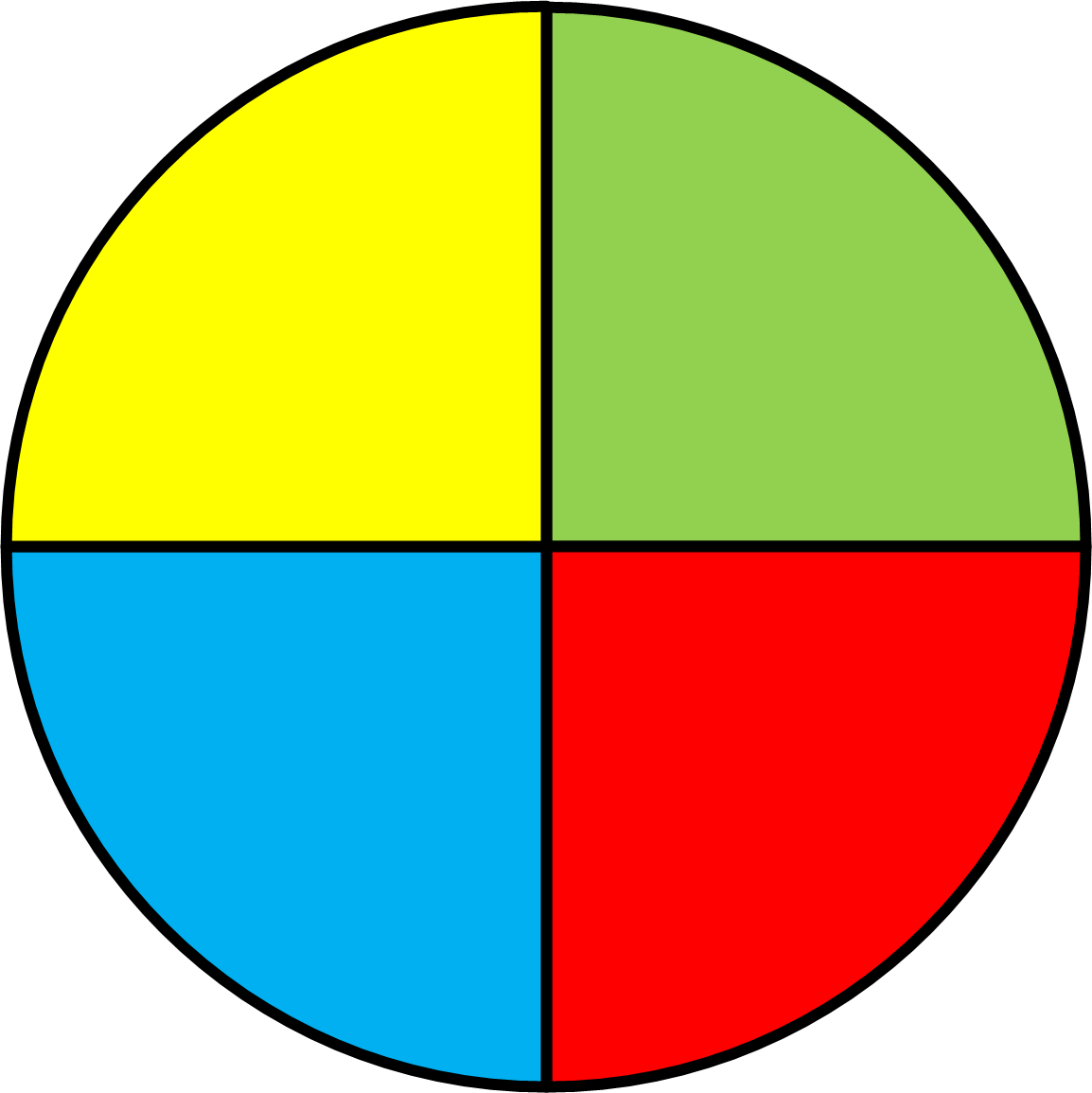 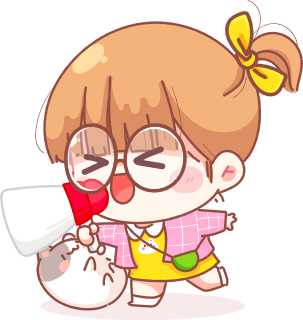 2
3
8 885
768
5
4
Quay/dừng
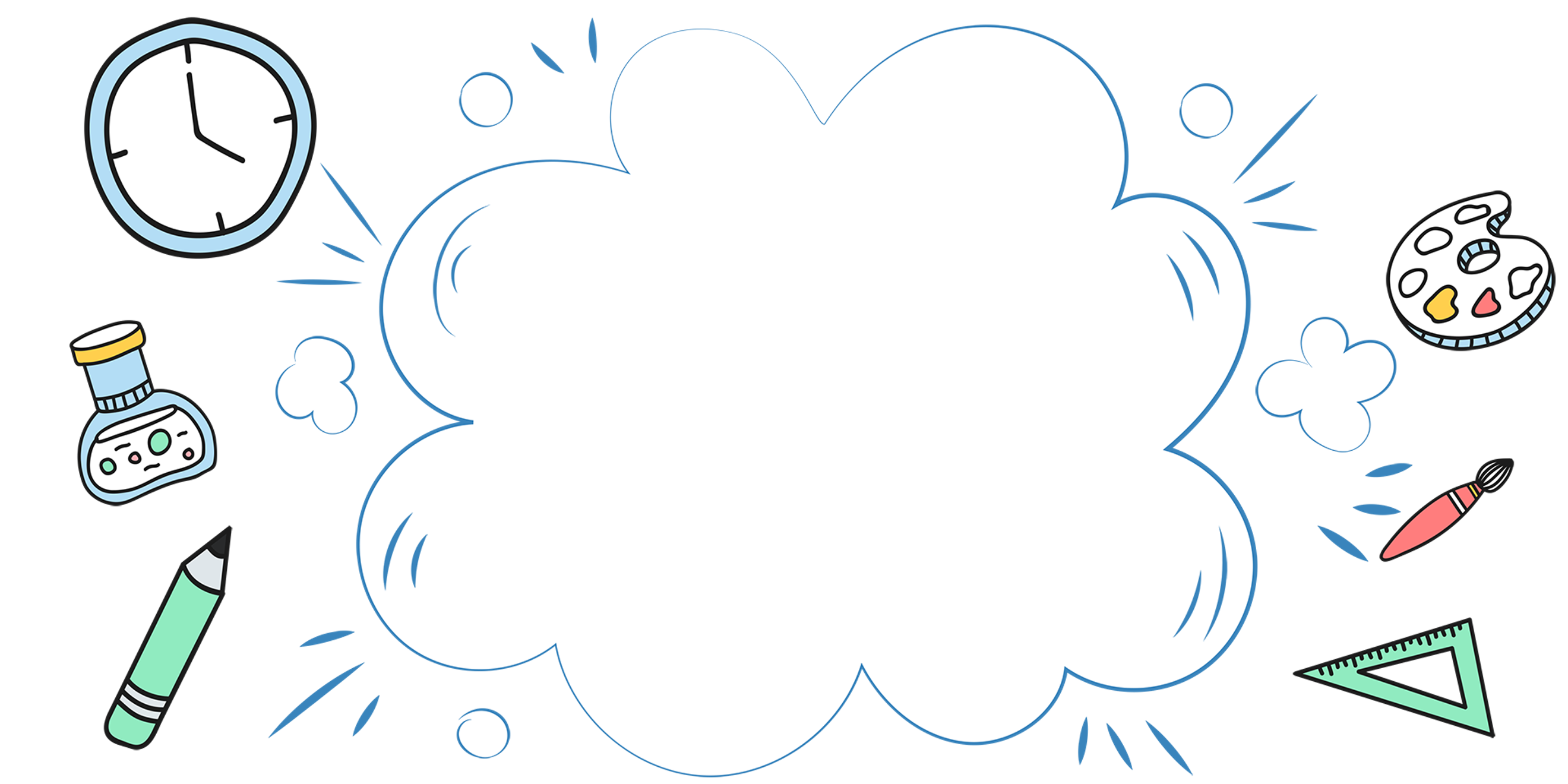 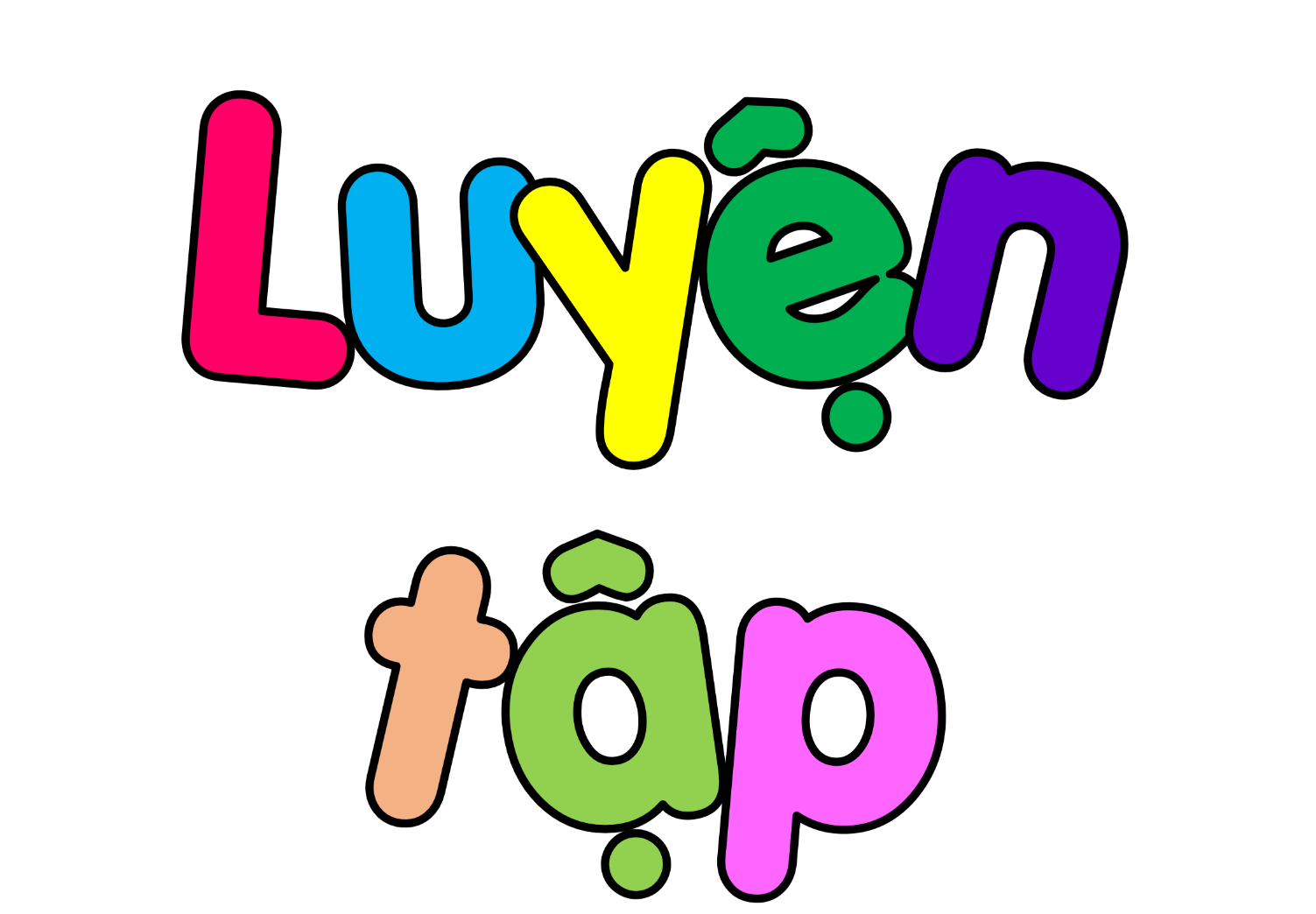 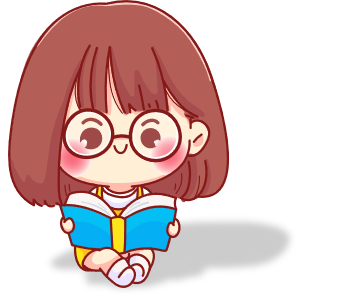 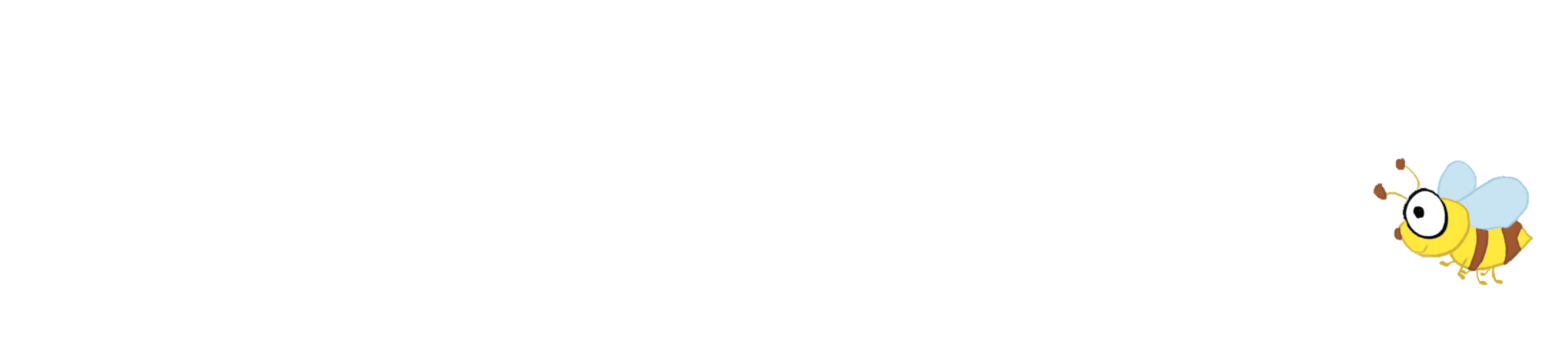 1
Tính
6 729
854
612
6
7
2
2
2
4
3
1
2
2
1
2
8
0
7
1
5
1
1
6
14
8
4
7
3
1
2
1
4
3
2
12
14
32
9
0
0
0
9
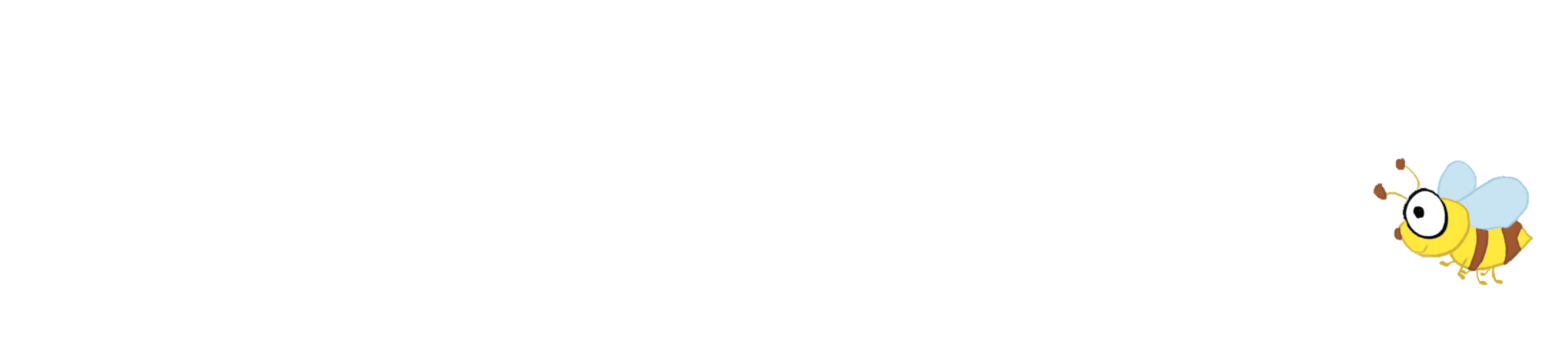 0
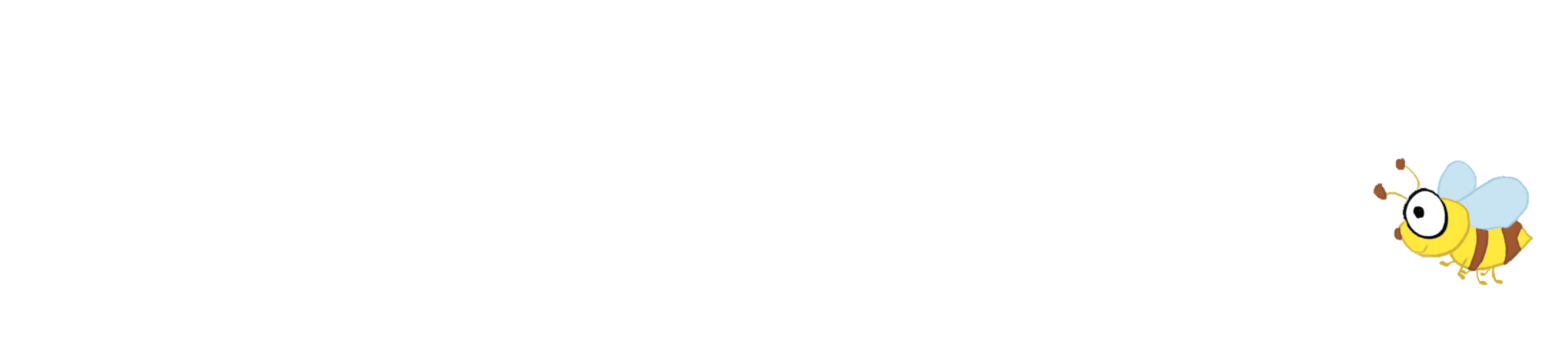 1
Tính
6 729
36 542
69 684
2
6
6
1
8
2
7
1
1
1
6
1
4
2
2
4
3
1
6
0
7
9
0
6
3
2
6
16
6
1
2
0
5
3
6
12
4
3 6
1
4
0
8
0
9
14
6
9
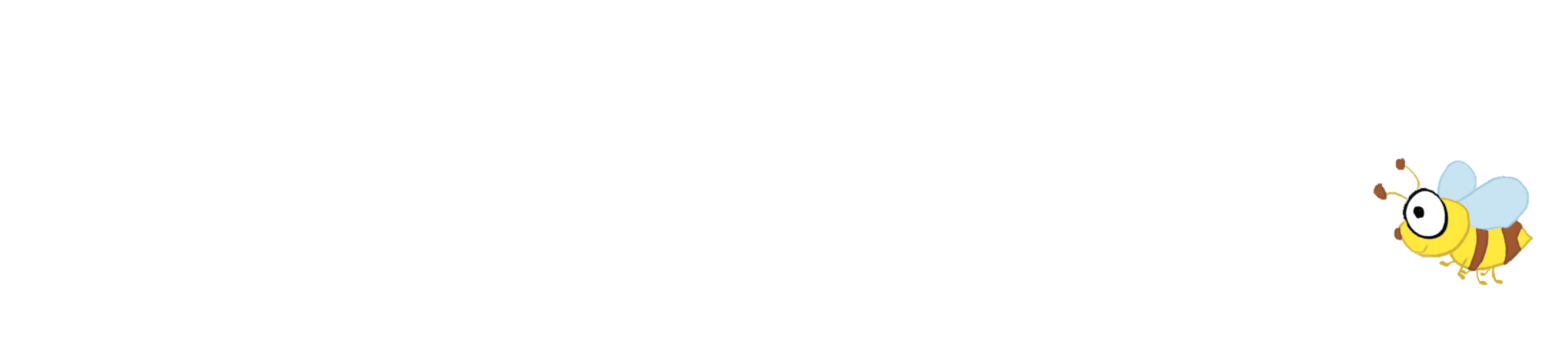 2
0
2
4
0
2
24
0
0
Tính rồi nêu thương và số dư trong mỗi phép tính sau:
2
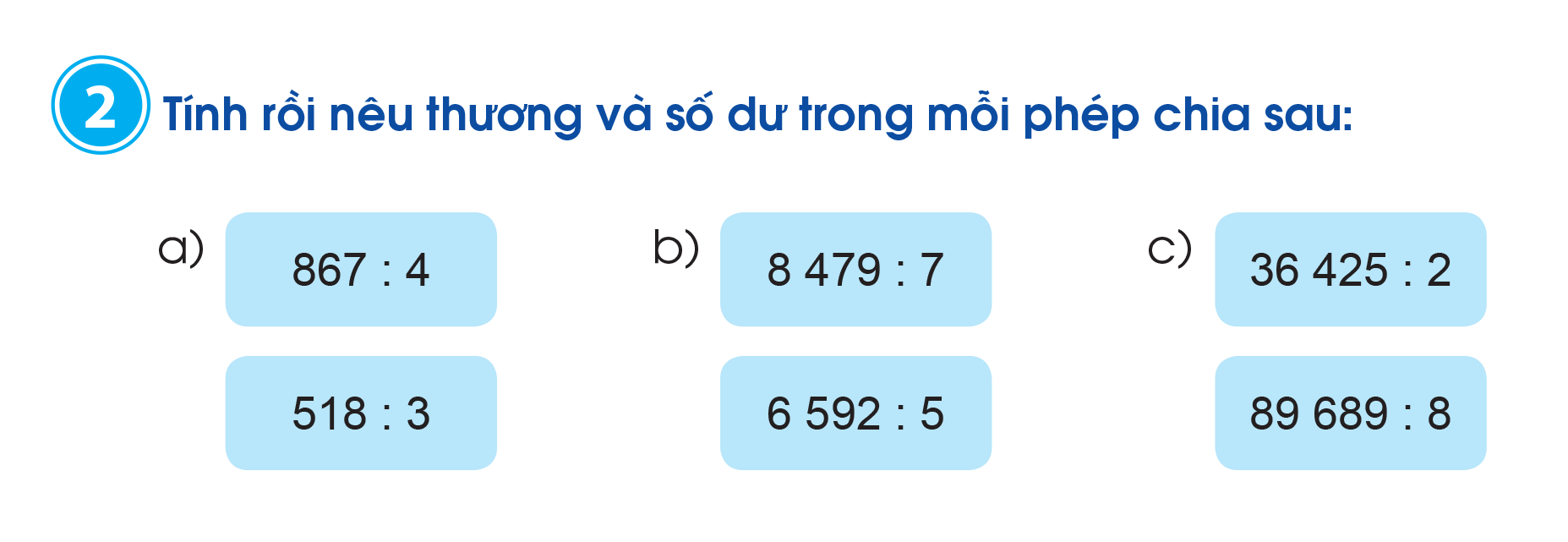 a) 
867 : 4 = 216 (dư 3)
518 : 3 = 172 (dư 2)
b) 
8 479 : 7 = 1 211 (dư 2)
6 592 : 5 = 1 318 (dư 2)
c) 
36 425 : 2 = 18 212 (dư 1)
89 689 : 8 = 11 211 (dư 1)
3
Có 3 455 m vải, may mỗi bộ đồng phục hết 2m. Hỏi có thể may được nhiều nhất bao nhiêu bộ đồng phục và còn thừa mấy mét vải?
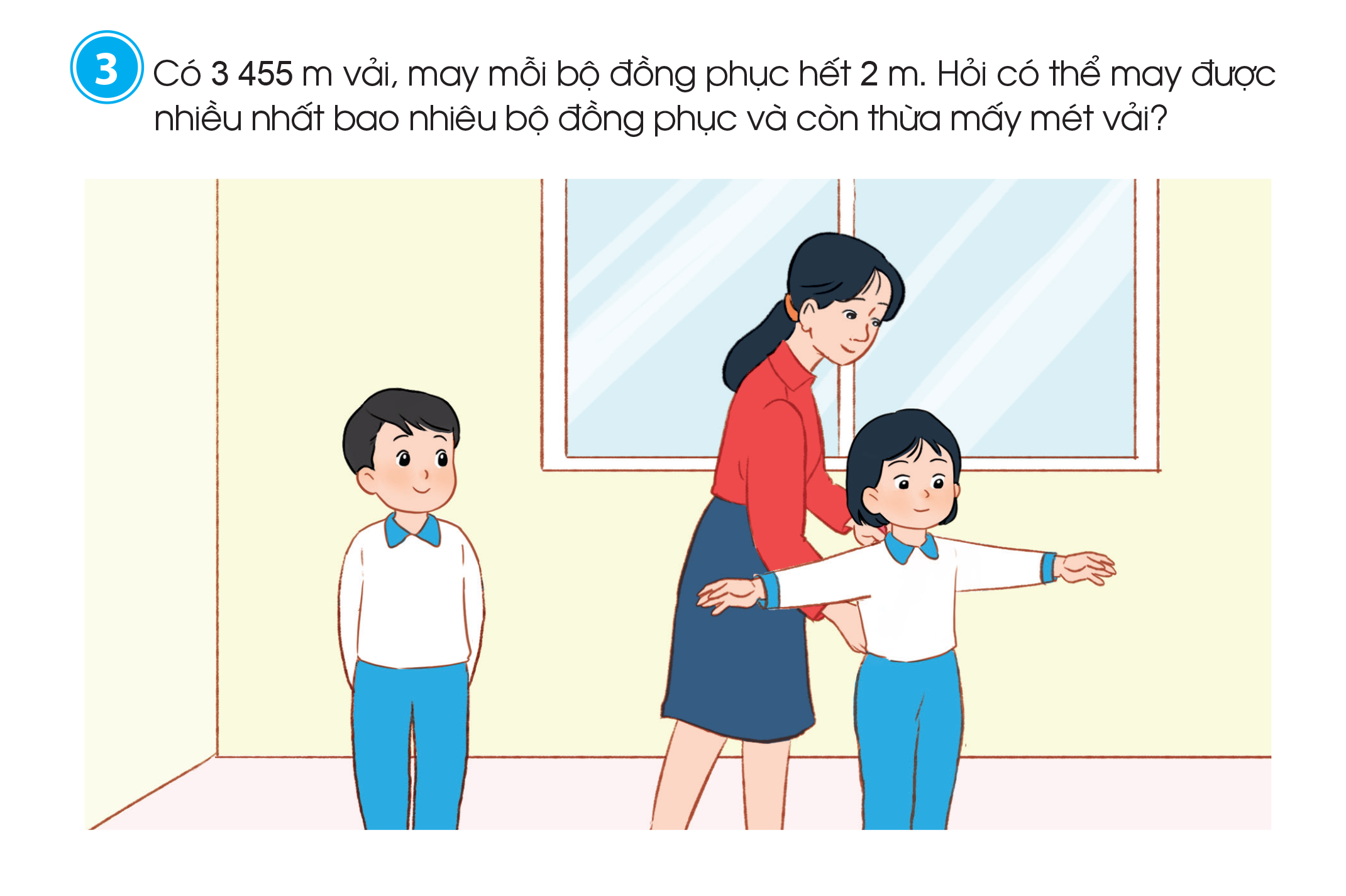 Bài giải
Có thể may được nhiều nhất số bộ đồng phục và còn thừa số mét vải là:
3 455 : 2 = 1 727 (bộ) dư 1 (m)
Đáp số: 1 727 bộ dư 1 m vải.
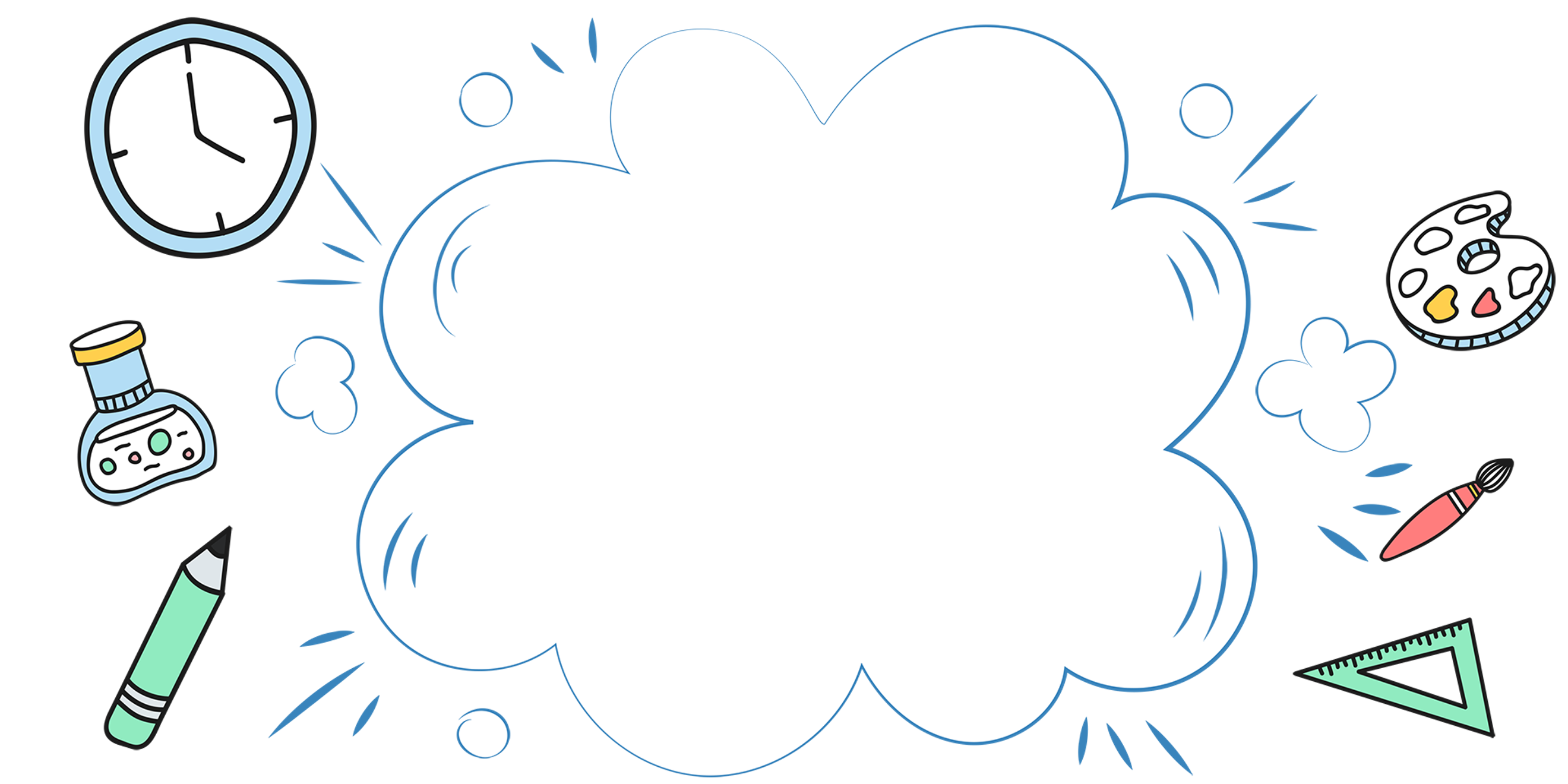 Củng cố
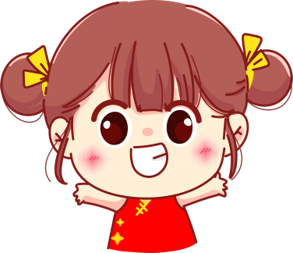 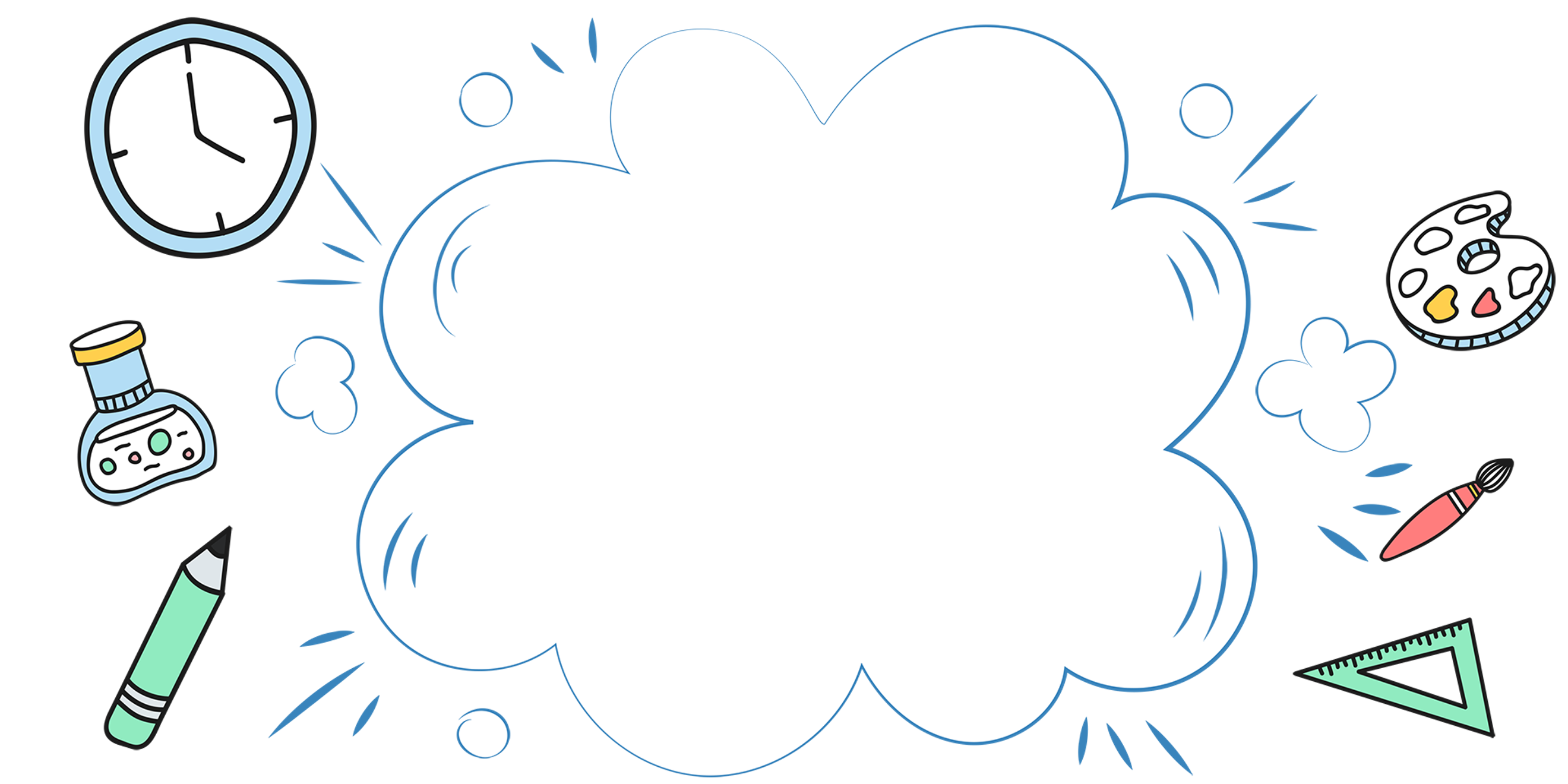 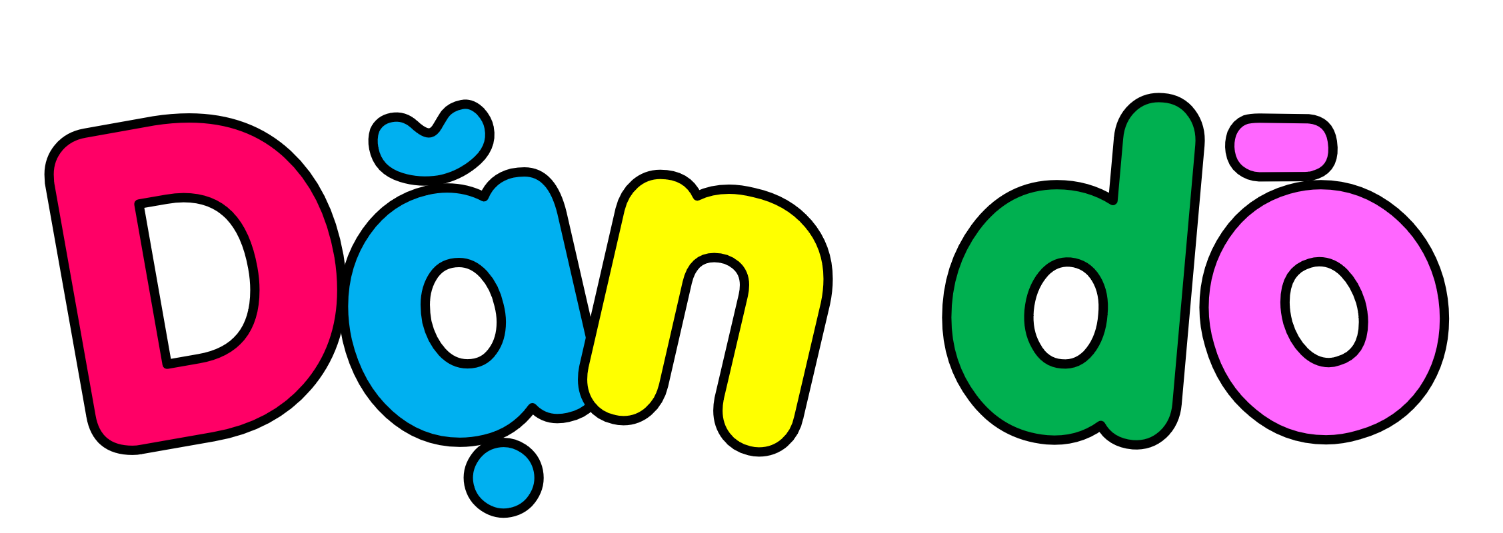 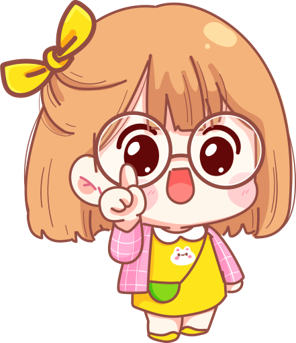 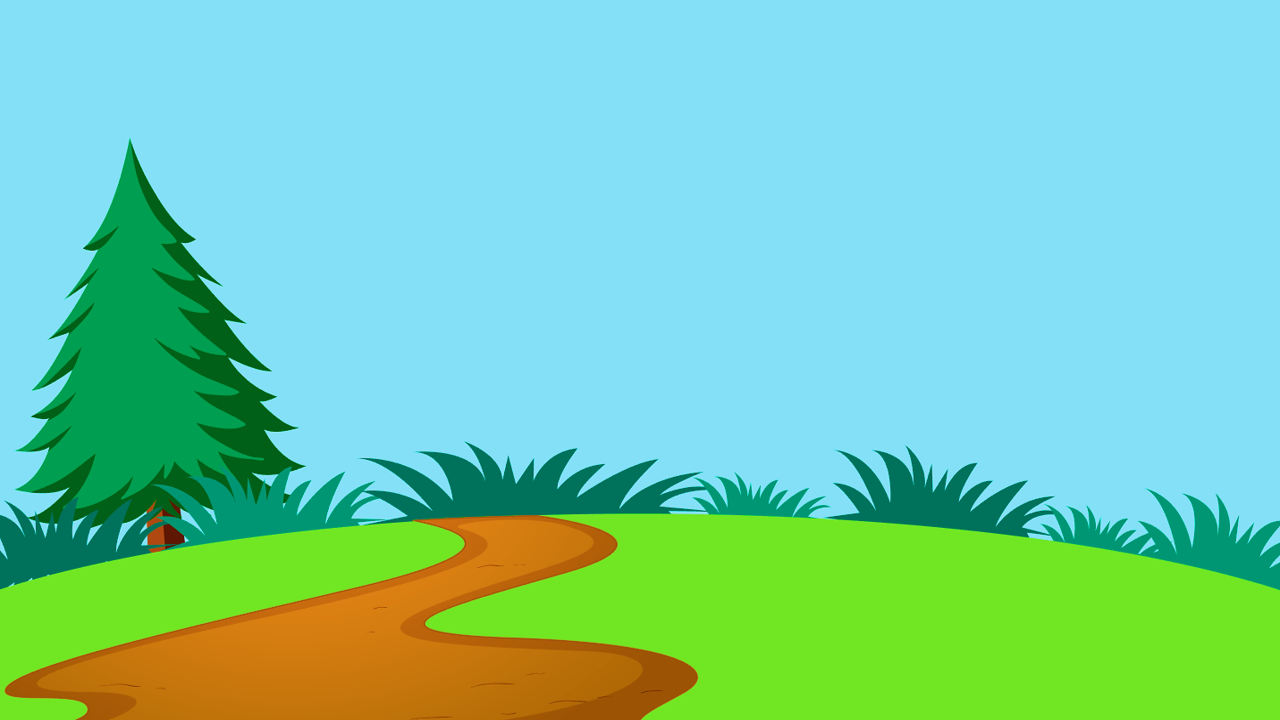 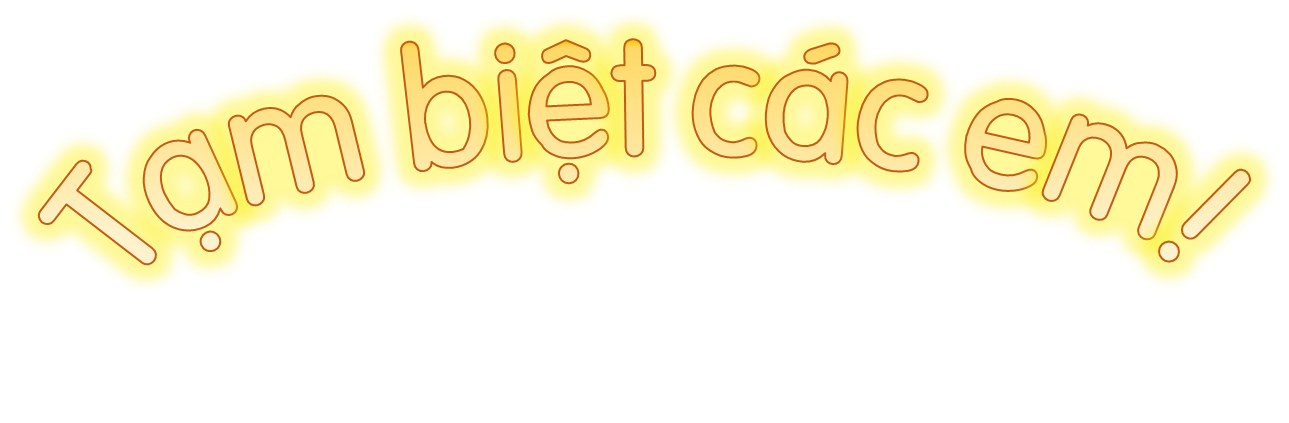 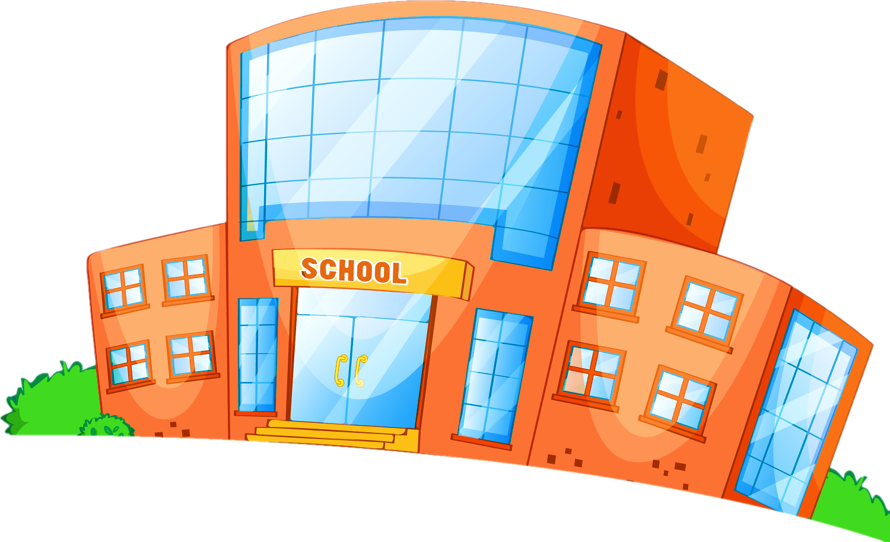 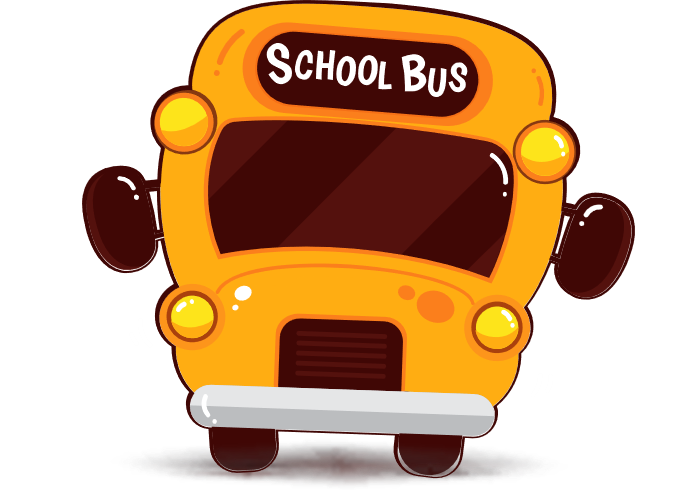 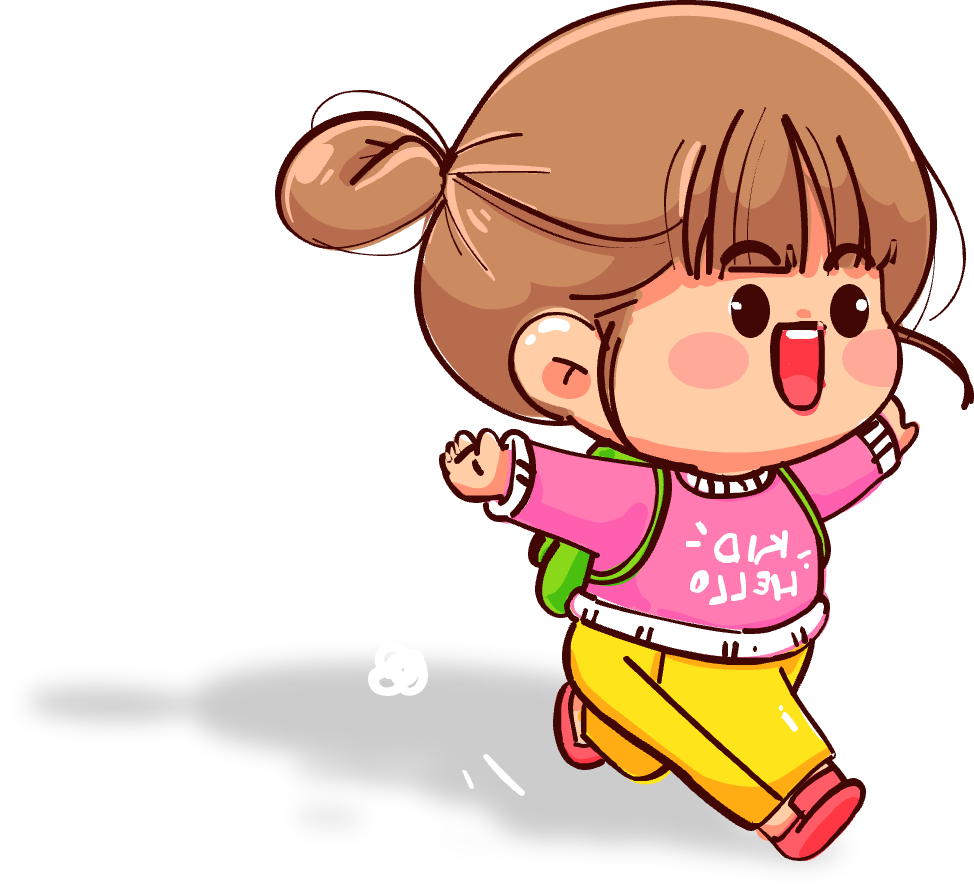 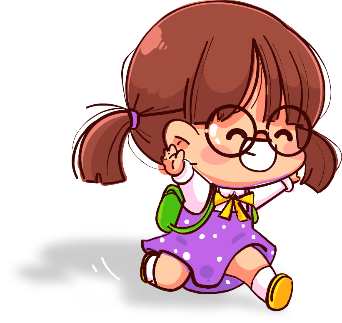 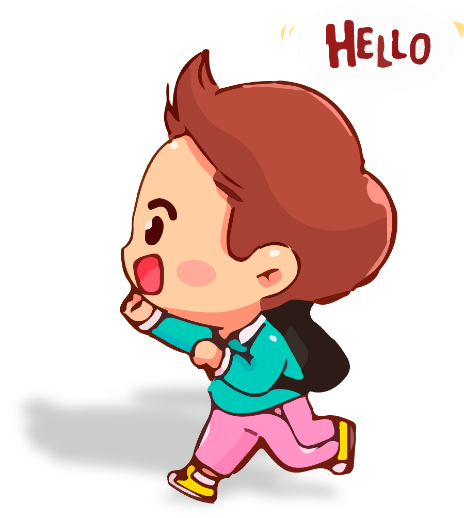 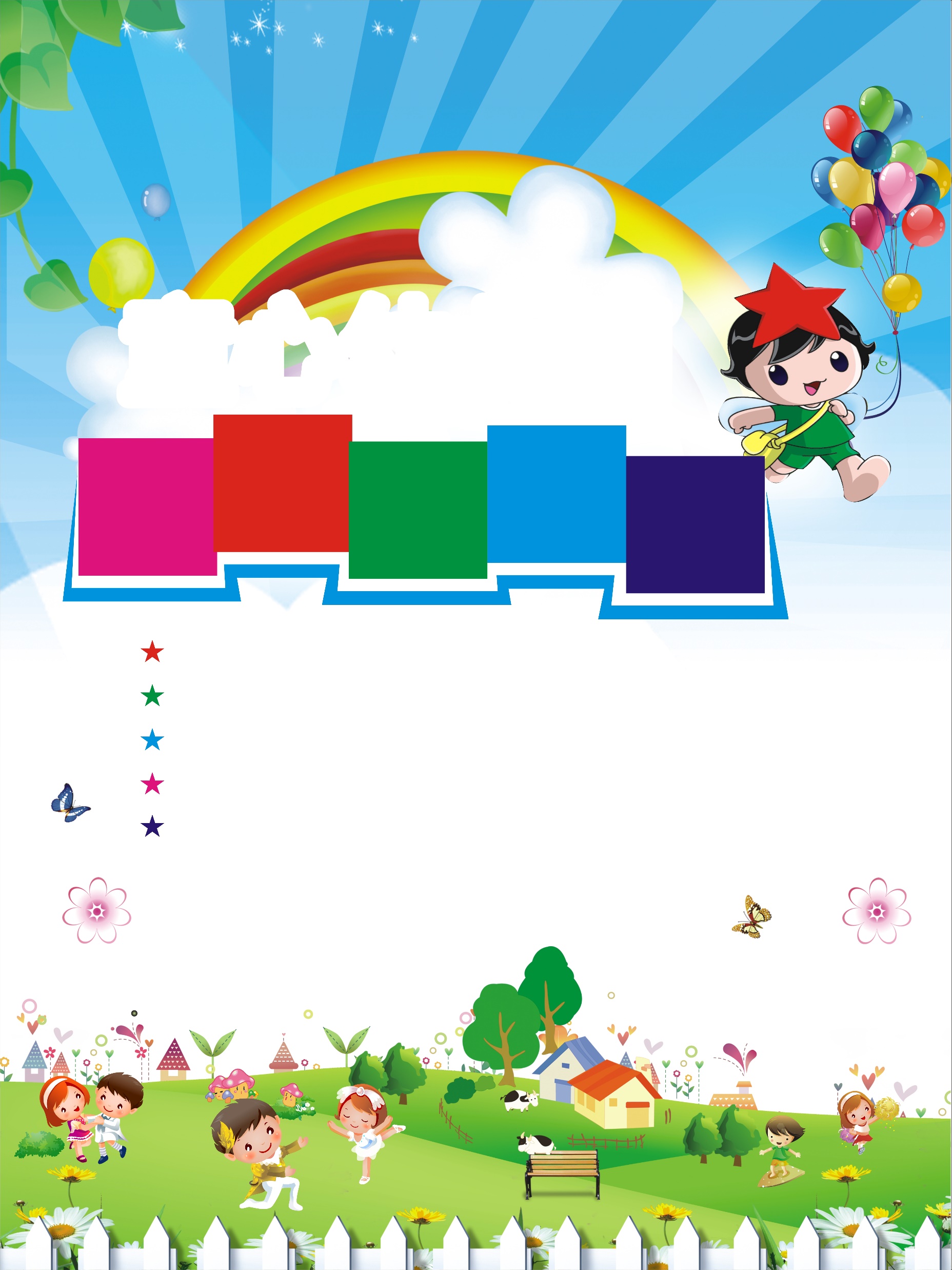 8 000 x 6 = ?
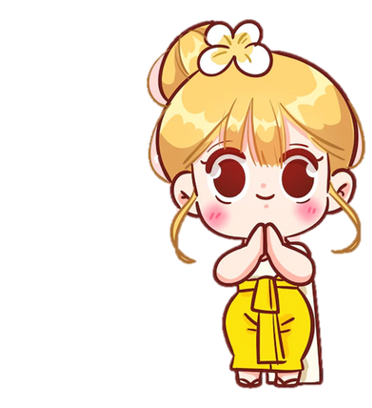 48 000
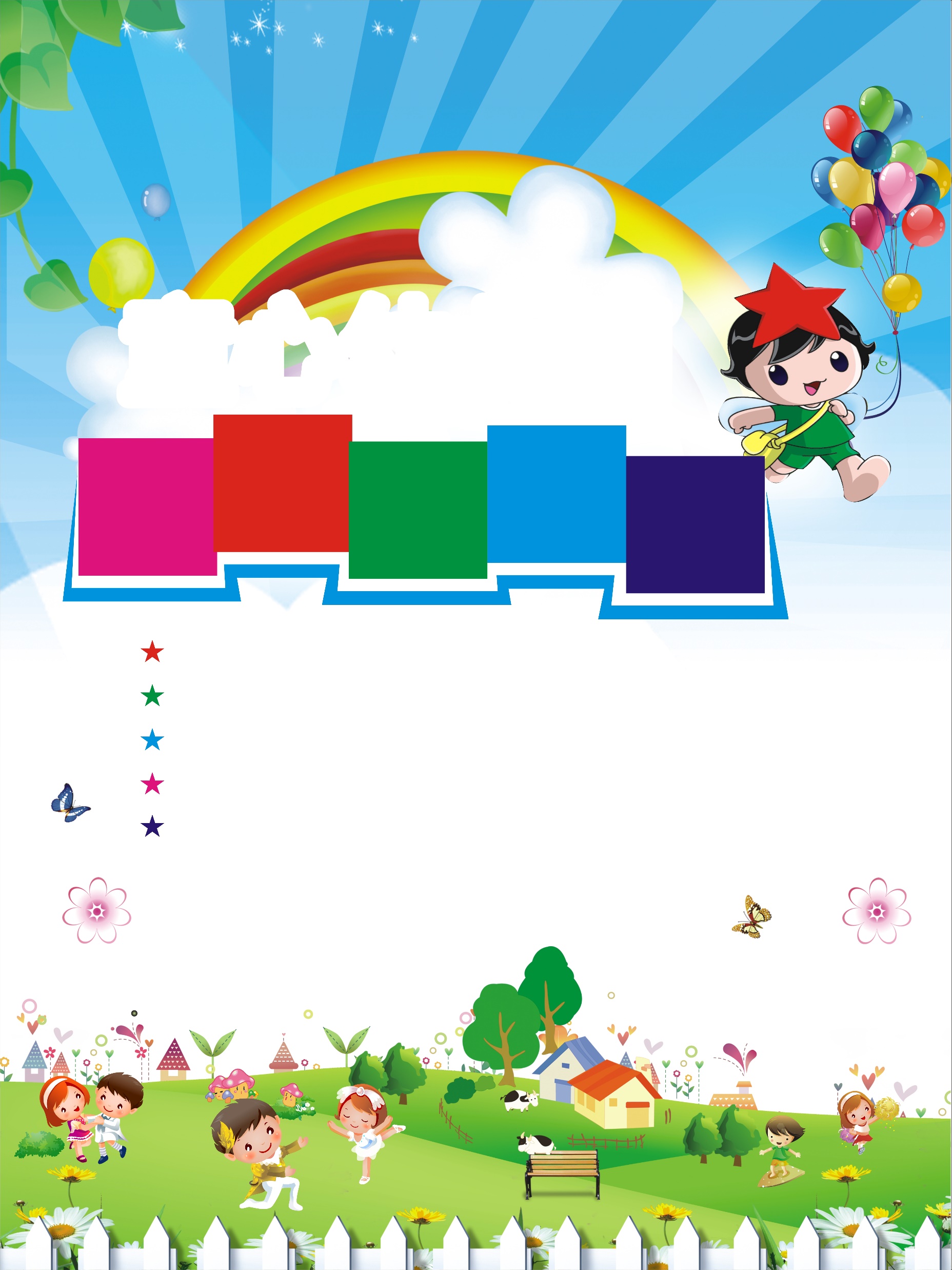 14 000 x 4 = ?
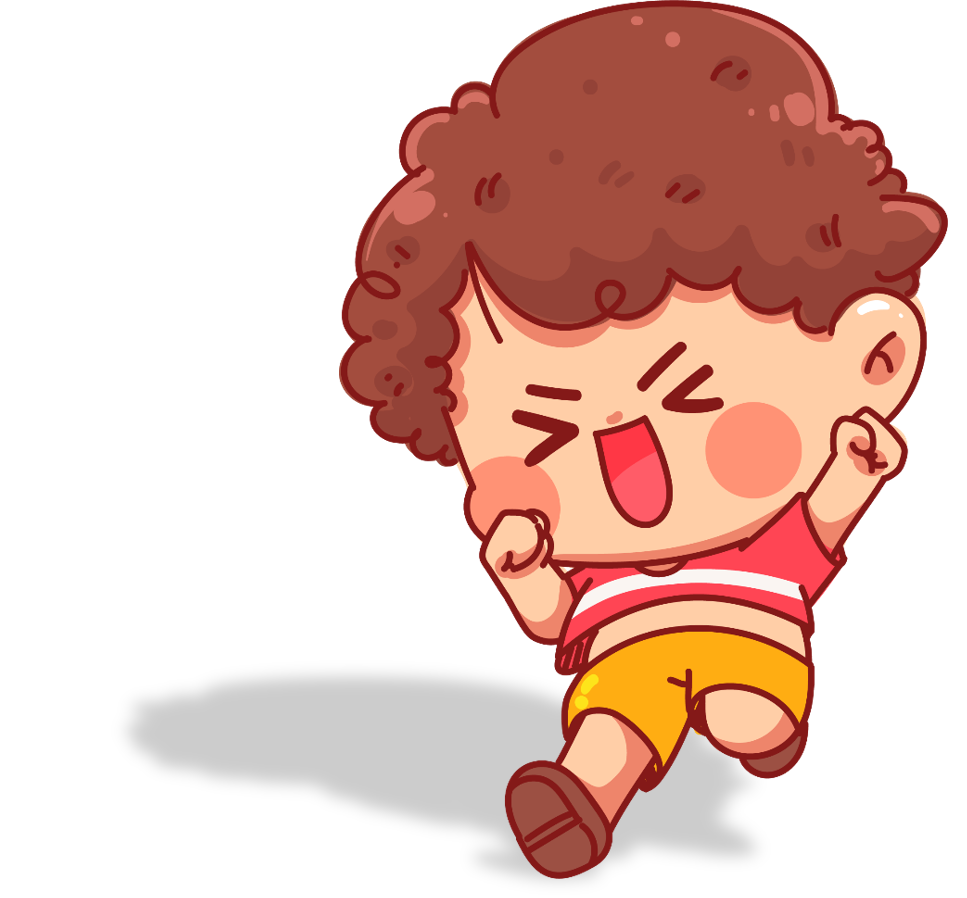 56 000
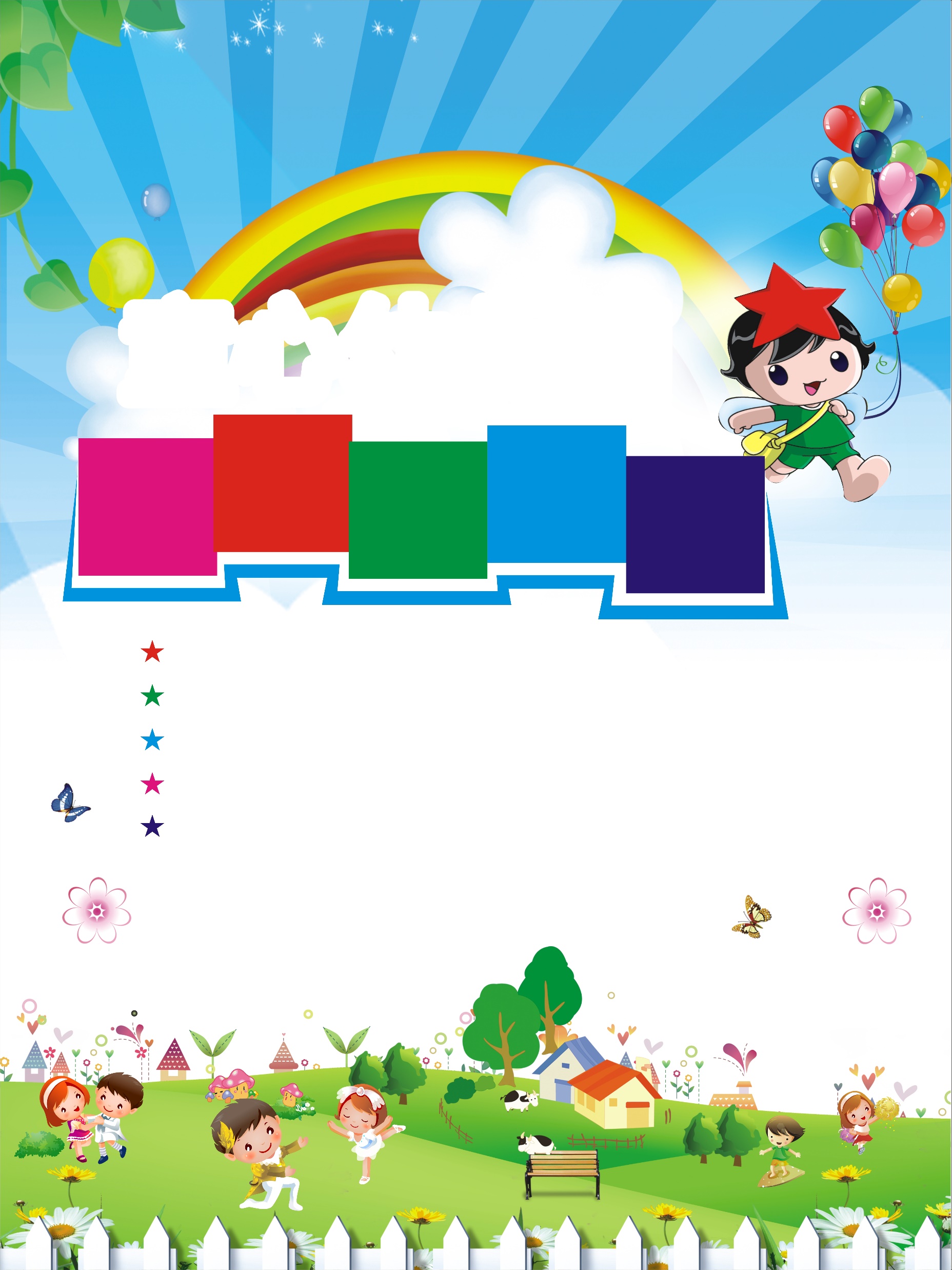 27 000 x 3 = ?
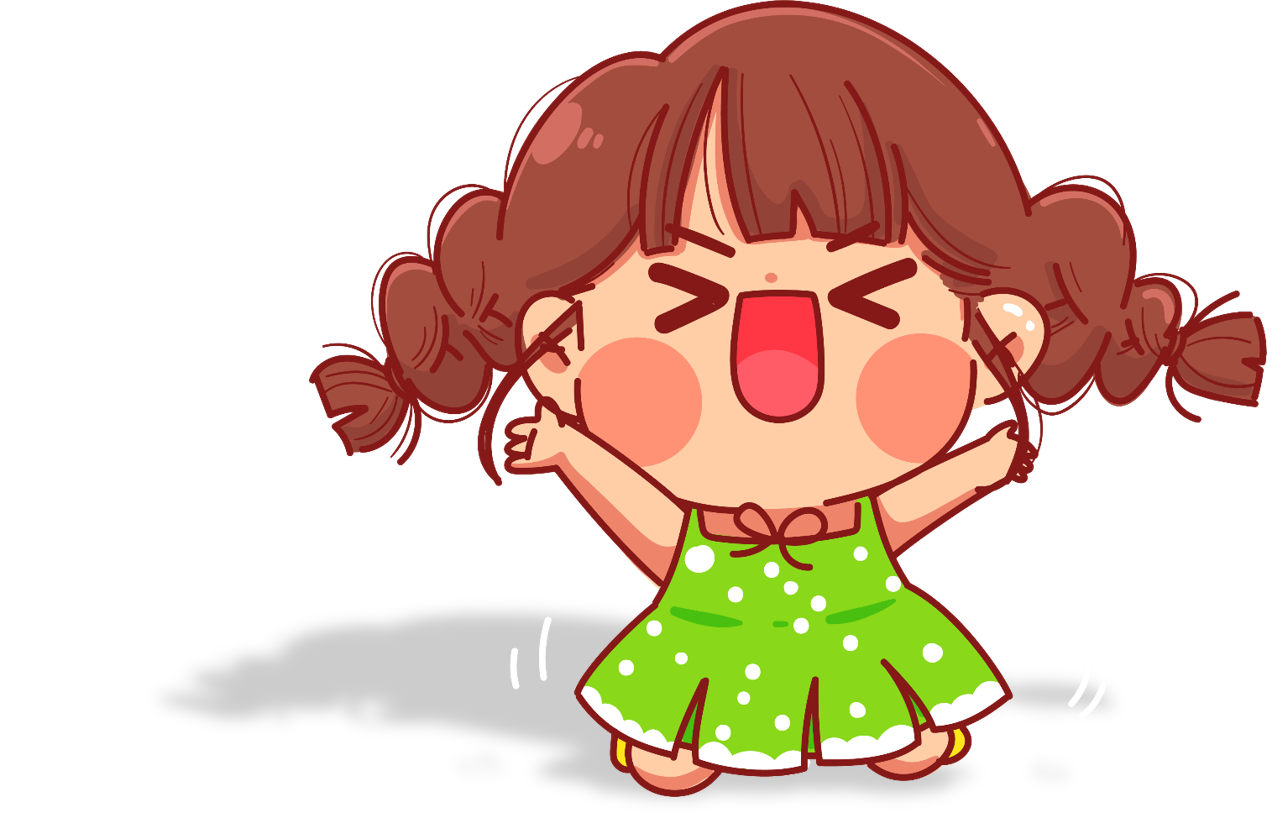 81 000
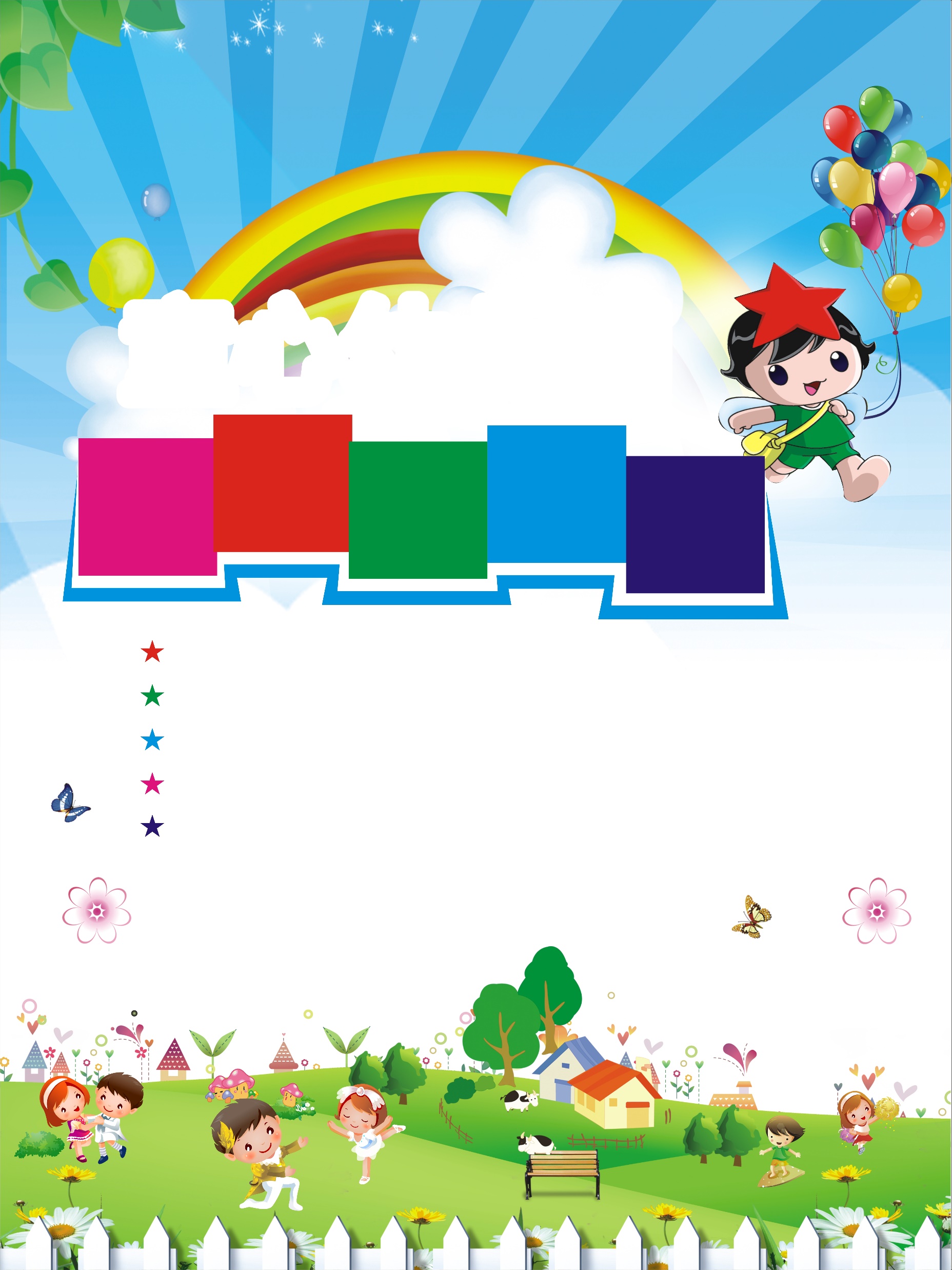 7 x 9 000 = ?
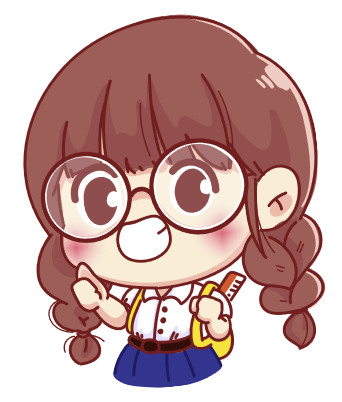 63 000